Immigration
From Where?
Why?
Living Conditions?
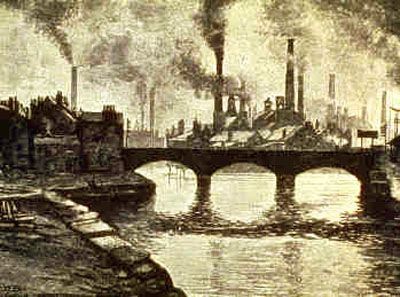 Economics
Laissez-faire Economics
G’vt does not get involved in business
Strongest businesses succeed & make more $$$$
Companies supported until it did not benefit them
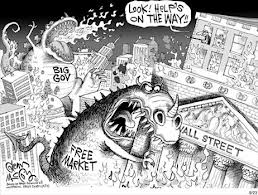 Immigration
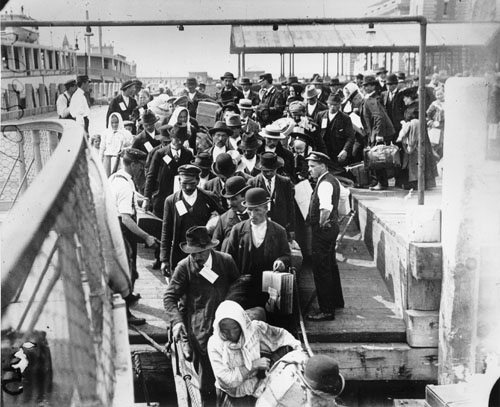 Why?
	1.	JOBS!!!
	2.	free land == Homestead Act
	3.	$$$$$
	4.	personal freedoms 	>>>public schooling, democratic g’vt, freedom of speech & religion
OLD Immigrants
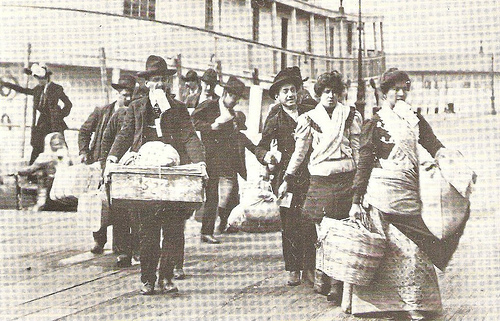 Came to US between 1865-1890
Came from North & Western Europe
	--Germany, Britain, Scandinavian, & IRISH
Estimated to be about 10 million
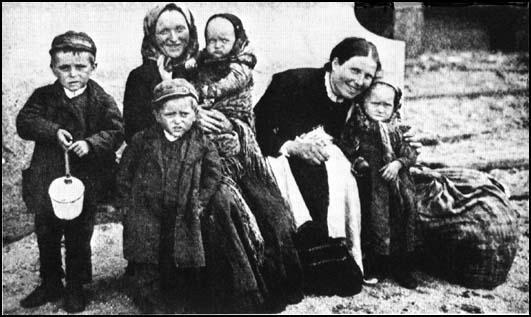 New Immigrants
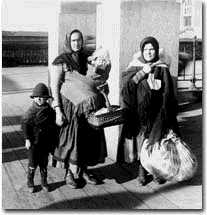 Slavs coming to the US
Came to the US between 1890-1914
Came from southern & Eastern Europe
	--Russians, Armenians, Slavs, Jews, Greeks, & ITALIANS
Estimated to be about 15 million people
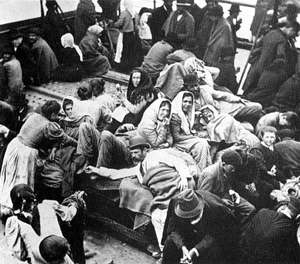 Italians coming to the US
Ellis Island
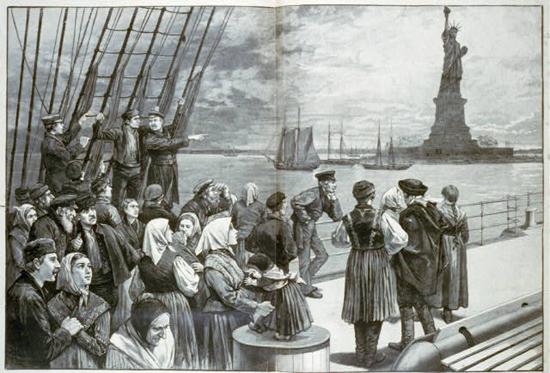 Most immigrants came through
Must be checked
Some are sent back
Diseases
Certain nationalities not allowed in
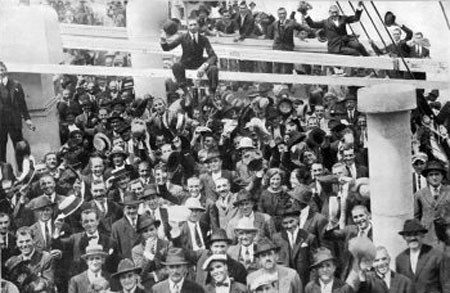 http://www.youtube.com/watch?v=5rredHTyKaQ&feature=related
Photos of Ellis Island
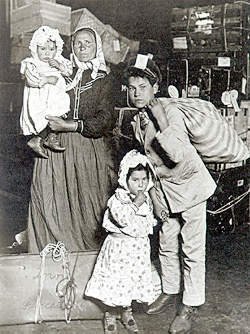 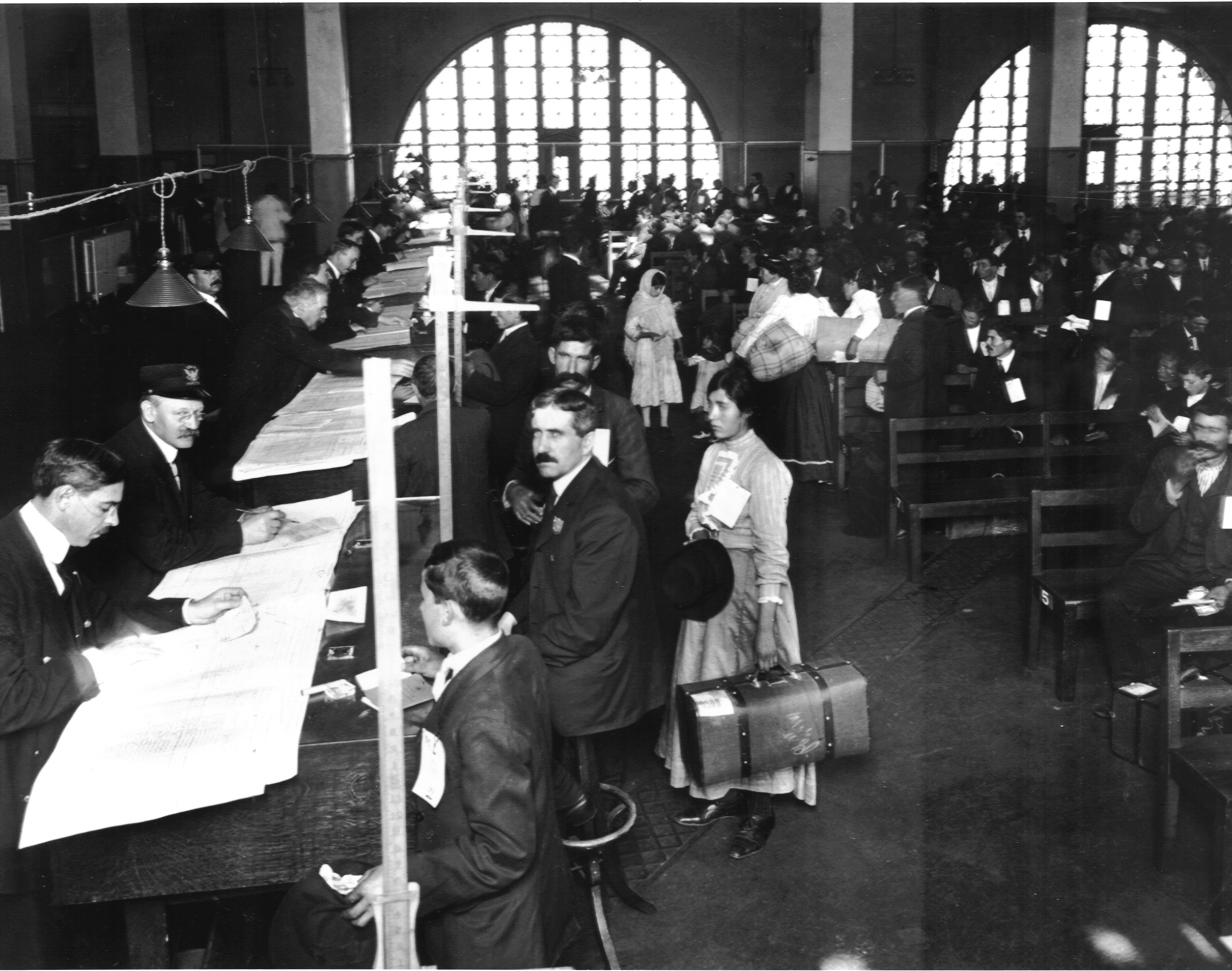 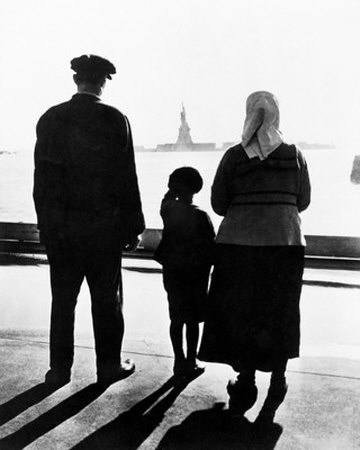 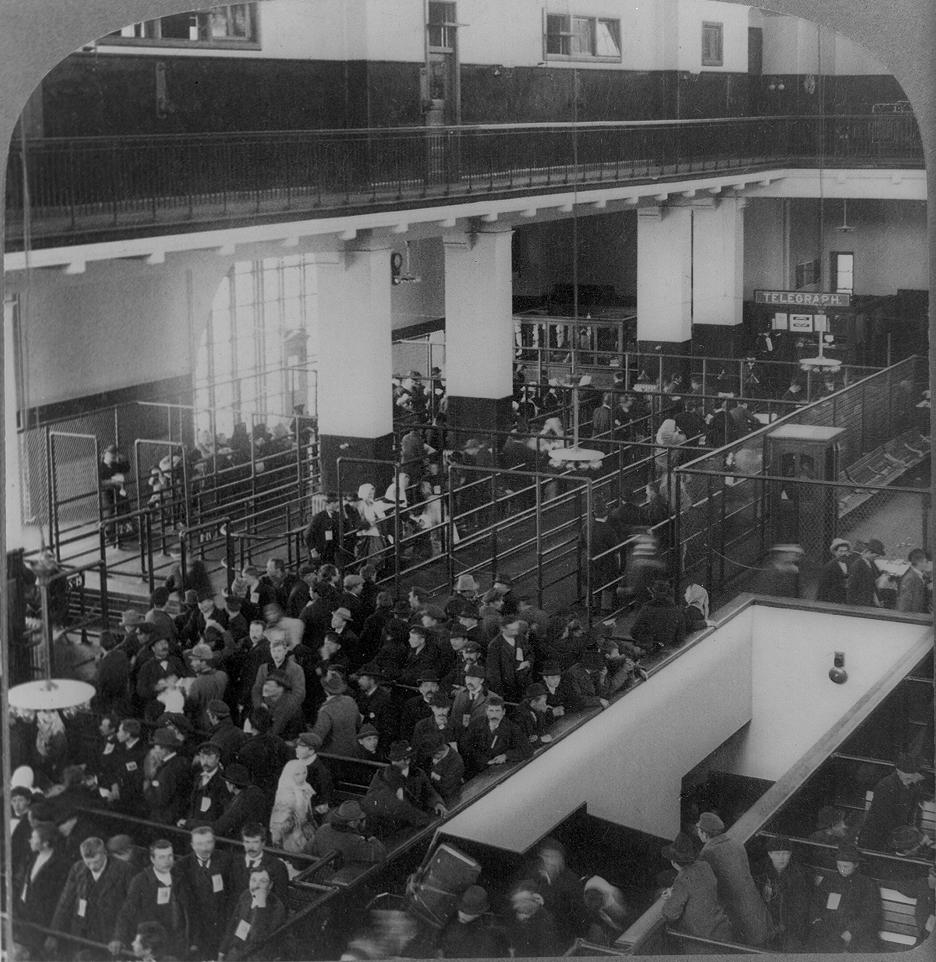 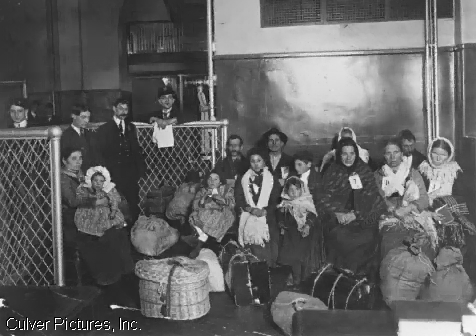 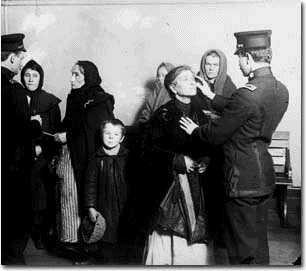 Where Do They Live?
Each group settled near people of common heritage
	a. Little Italy = Italians
	b. Hell’s Kitchen = Irish
Most settle in cities
	a. NYC, Boston, Chicago, Rochester, Buffalo, etc…
Conditions were horrible
Lived in Tenements
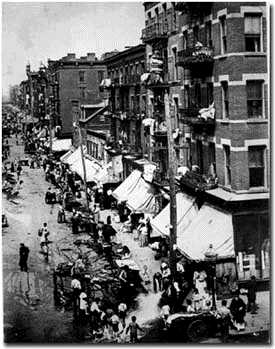 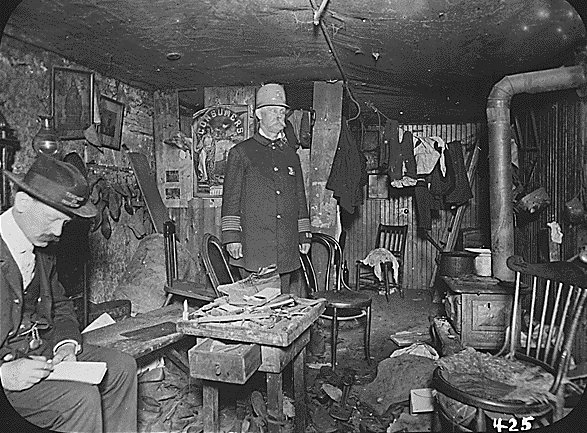 http://www.youtube.com/watch?v=UxxSV1F-sM4&feature=fvsr
Photos of Tenements
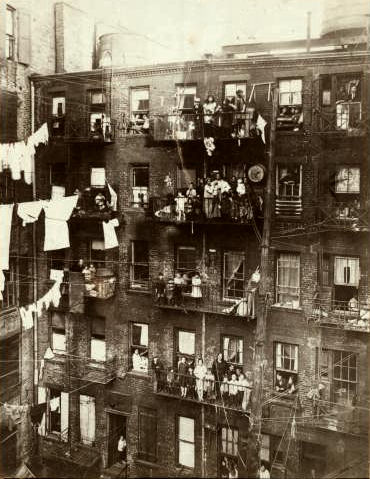 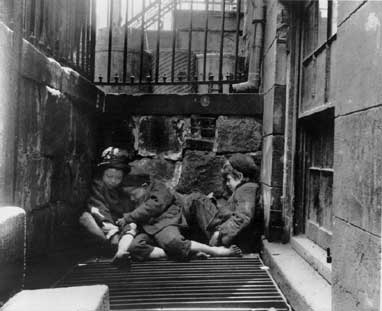 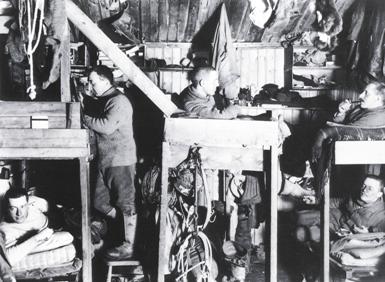 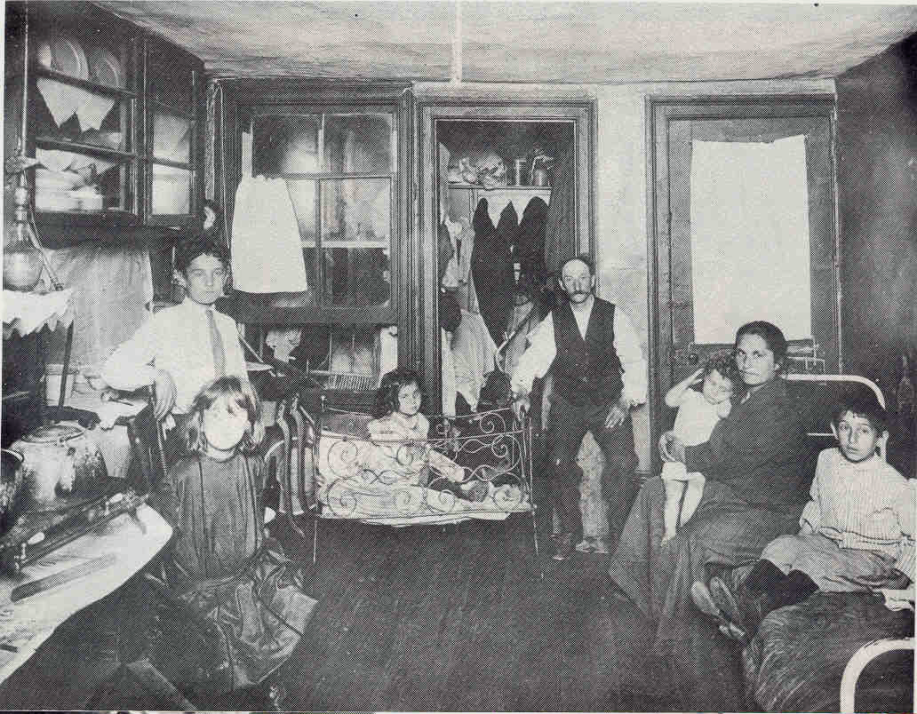 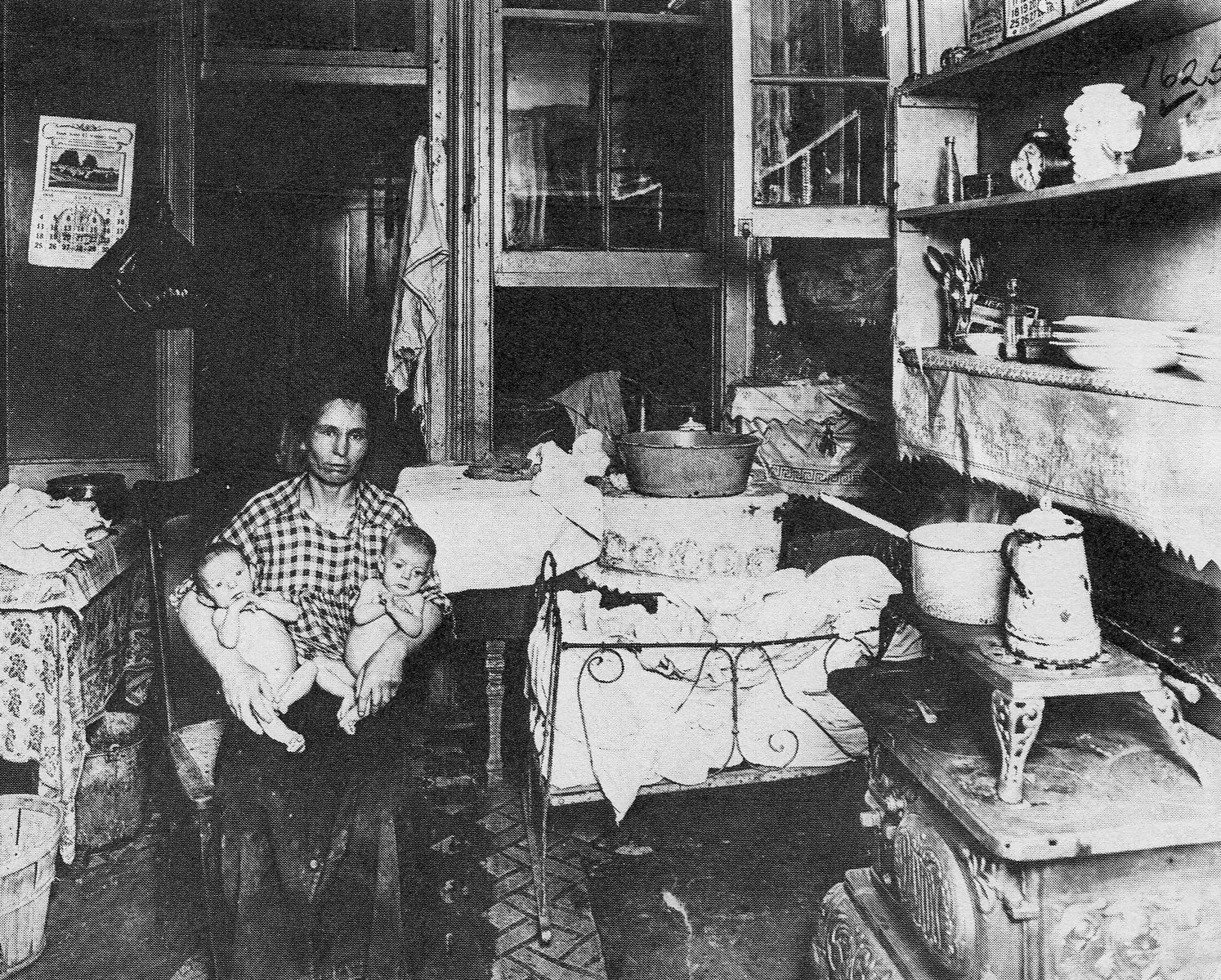 Asian Immigrants
Chinese were recruited to work on railroads
	a.	had to work until they paid for their voyage
Chinese were excluded from Unions
Forced to accept lower wages
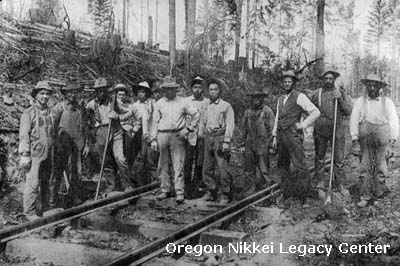 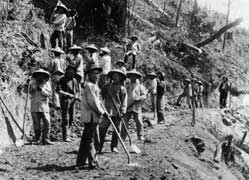 Chinese Exclusion Act
Passed in 1882 to not allow Chinese immigrants into US
Americans had very racist attitude
Believed Chinese were inferior to whites
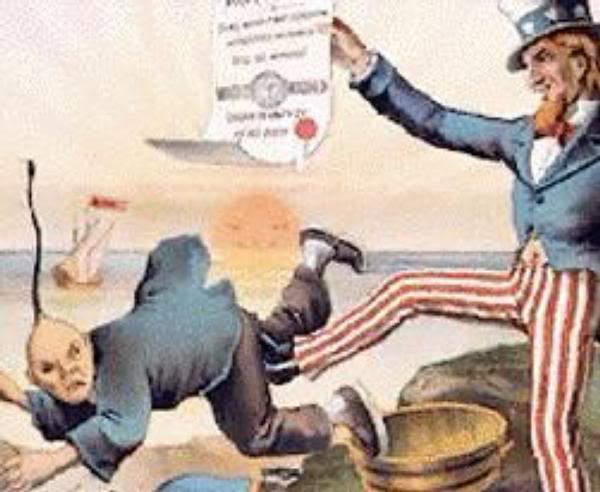 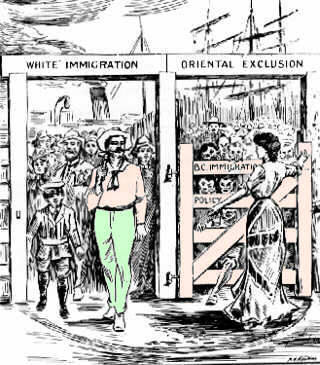 Political Machines
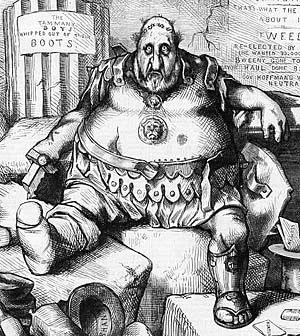 An unofficial organization designed to keep certain people in power
Traded favors for votes
	--jobs & homes for new immigrants
C.	“Boss” Tweed of NYC was the most powerful
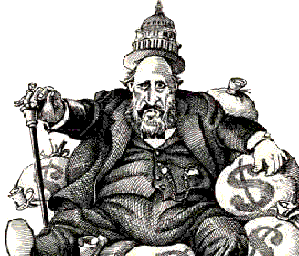